Unit 1 This is my new friend!
WWW.PPT818.COM
Canada                  Singapore
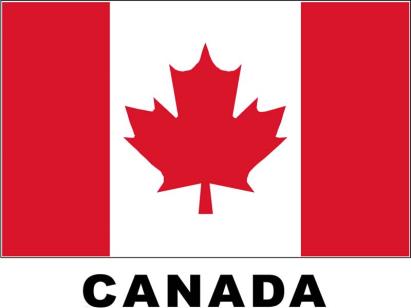 friends
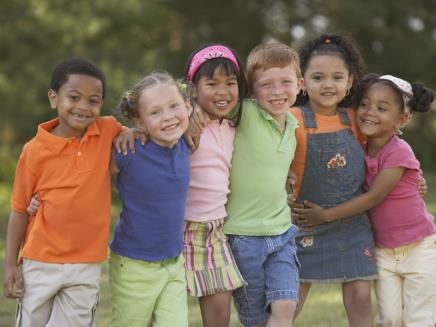 friends
说说你来自哪里？
Where are you from?
I’m from Singapore
I’m from Canada.
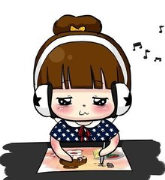 Yeah! we are good friends!
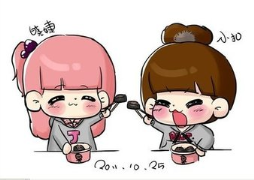 拓展知识
good
词组
be good at      擅长于
eg:I’m good at swimming.
我擅长于游泳。
拓展知识
friends
good friends   好朋友
friendship   友谊
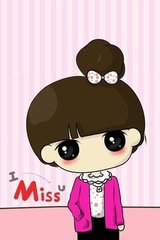 小题目
一、翻译下列句子。
1.很高兴再次见到你。_________________________.
2.我来自中国。_________________________.
3.我来自美国。_________________________.
4.这是我的新朋友。_________________________.
5.你好！我是吉姆。_________________________.
重点句型
Where are you from?  你来自哪里？
I'm from China
等同于   
Where do you come from?    你来自哪里？
I come from China.
see you
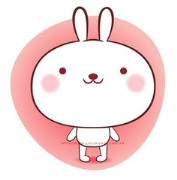